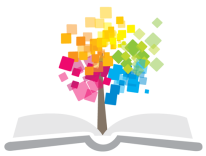 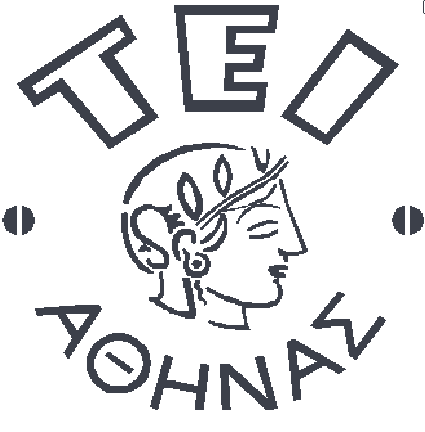 Ανοικτά Ακαδημαϊκά Μαθήματα στο ΤΕΙ Αθήνας
Διαδικτυακές συναλλαγές στον Τουρισμό (e-tourism) (Θ)
Ενότητα 1: Τουρισμός και νέες τεχνολογίες
Δρ.Βασιλική Κατσώνη, Επίκουρος Καθηγήτρια ΤΕΙ Αθήνας
Τμήμα Διοίκησης Επιχειρήσεων/Κατεύθυνση Διοίκησης Επιχειρήσεων και Επιχειρήσεων Φιλοξενίας
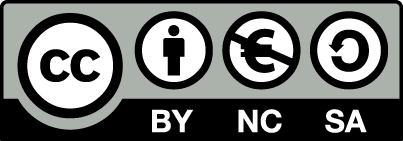 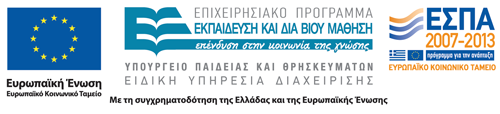 Τεχνολογία και ανταγωνιστικότητα
Ο όρος «τεχνολογία» χρησιμοποιείται με την ευρύτερη έννοια που έχει στη βιβλιογραφία, δηλαδή ως όρος που καλύπτει τη γνώση, την τεχνογνωσία, τις παραγωγικές ικανότητες και όχι απλώς τη στενή τεχνολογική πτυχή της παραγωγής.
Το τεχνολογικό υπόβαθρο της ανταγωνιστικότητας είναι στενά δεμένο και με το τεχνολογικό υπόβαθρο των επιχειρήσεων, των κλάδων, του εκπαιδευτικού συστήματος, των κρατικών λειτουργιών. Όταν η ανταγωνιστικότητα προσεγγίζεται ως διαδικασία, τότε λαμβάνονται υπόψη παράγοντες, όπως είναι π.χ. η επιχειρηματικότητα, οι υποδομές, το ανθρώπινο δυναμικό, η έρευνα – καινοτομία, οι κρατικές πολιτικές, παράγοντες κόστους, η συναλλαγματική ισοτιμία, ο ανταγωνισμός στην αγορά κ.ά.
1
(Γιαννίτσης Τ., Ζωγραφάκης Σ., Καστέλλη Ι., Μαυρή Δ.,2009:29).
Τεχνολογίες Πληροφορικής και Επικοινωνιών, ΤΠΕ (Information and Communication Technologies,ICT) 1/4
Ο όρος «τεχνολογίες επικοινωνίας και πληροφοριών» (ICTs, information and communication technologies), χρησιμοποιείται για να περιγράψει τους ιδιαίτερους τρόπους και τους μηχανισμούς που χρησιμοποιούνται για τη διαχείριση πληροφοριών. 
Περιλαμβάνει τεχνολογίες υπολογιστών και επικοινωνιών που χρησιμοποιούνται για να αποκτήσουν, να επεξεργαστούν, να αναλύσουν, να αποθηκεύσουν, να ανακτήσουν, να διαδώσουν και να εφαρμόσουν τις πληροφορίες (Poon, 1993).
2
Τεχνολογίες Πληροφορικής και Επικοινωνιών, ΤΠΕ (Information and Communication Technologies,ICT) 2/4
Οι εφαρμογές των Τ.Π.Ε. υποστηρίζουν όλες τις επαγγελματικές λειτουργίες οι οποίες και είναι κρίσιμες για τη λειτουργία της ταξιδιωτικής βιομηχανίας στο σύνολο.
Η εφαρμογή των Τ.Π.Ε. παρέχει εργαλεία για αναζήτηση χρήσιμων και κερδοφόρων αγορών λιανικής, για αναγνώριση στοιχείων προστιθέμενης αξίας για το προϊόν, και προώθησης διαφοροποιημένων προϊόντων μέσω ειδικευμένων καναλιών για συγκεκριμένα τμήματα της αγοράς. Η αποτελεσματική κοστολόγηση και η ευελιξία είναι σημαντικά πλεονεκτήματα που συνεισφέρουν οι εφαρμογές των Τ.Π.Ε.
3
Τεχνολογίες Πληροφορικής και Επικοινωνιών, ΤΠΕ (Information and Communication Technologies,ICT) 3/4
Χρησιμοποιώντας τις εφαρμογές των Τ.Π.Ε. οι τουριστικοί οργανισμοί μπορούν να διαφοροποιήσουν το προϊόν τους προσαρμόζοντας το τελικό προϊόν και προσθέτοντάς του αξία σύμφωνα με τις προσωπικές απαιτήσεις των πελατών.
Η τεχνολογία προσφέρει σημαντικά μέσα πληροφοριών και στους μεσάζοντες και στους καταναλωτές για το ταξιδιωτικό εμπόριο και τους χειριστές μεταφορών.
4
Τεχνολογίες Πληροφορικής και Επικοινωνιών, ΤΠΕ (Information and Communication Technologies,ICT) 4/4
Hardware
Software και διαδικασίες
Data
Networks
5
Στάδια εξέλιξης ICT 1/2
Η εφαρμογή των ICT στον τομέα του τουρισμού παρέχει μια ποικιλία υπηρεσιών στον καταναλωτή, από την υιοθέτηση ενός ηλεκτρονικού συστήματος κράτησης θέσεων στις αερομεταφορές, μέχρι τις πολυσύνθετες εφαρμογές που προσφέρονται κυρίως μέσω του Διαδικτύου. 
Αυτή η ευκολία πρόσβασης και το βάθος των παρεχόμενων πληροφοριών προκάλεσε την εμφάνιση μιας νέας ομάδας ταξιδιωτικών καταναλωτών οι οποίοι είναι ανεξάρτητοι και προτιμούν να αναζητήσουν οι ίδιοι τον προορισμό των διακοπών τους απευθείας και όχι μέσω ταξιδιωτικών πρακτόρων.
6
Στάδια εξέλιξης ICT 2/2
Μέσω της χρήσης των ICT το τουριστικό σύστημα έχει λοιπόν παγκοσμιοποιηθεί (Buhalis and O’ Connor, 2006) και διευκολύνει τόσο τους καταναλωτές μέσω της προσφοράς συνοπτικών, διαφανών και αποτελεσματικών διαδικασιών (Cronin 1996) όσο και τους τουριστικούς προορισμούς αυξάνοντας έτσι την ανταγωνιστικότητά τους (Poon, 1993; Sheldon, 1997; Buhalis, 2003; Buhalis and O’ Connor, 2006).
7
ΤΠΕ (ICT) στον τουρισμό 1/3
Η τουριστική βιομηχανία είναι ένας από τους πρώτους επιχειρηματικούς τομείς, όπου οι επιχειρησιακές λειτουργίες γίνονται σχεδόν αποκλειστικά με χρήση τεχνολογιών πληροφόρησης και επικοινωνίας (Garzotto, Paolini, Speroni, Proll, Retschitzegger and Schwinger, 2004). 
Η πληροφορική και τα συστήματα επικοινωνίας (ICT, information and communication systems) έχουν διαδραματίσει σημαντικό ρόλο στην ανάπτυξη του τουρισμού. Τα μηχανογραφημένα συστήματα κρατήσεων (CRS) ήταν από τις πρώτες εφαρμογές της πληροφορικής σε παγκόσμιο επίπεδο.
8
ΤΠΕ (ICT) στον τουρισμό 2/3
Σύμφωνα με το Buhalis (1998), οι ICT είναι η κινητήριος δύναμη για την τουριστική βιομηχανία για τους εξής λόγους: 
Κόστος: αύξηση της αποτελεσματικότητας, χαμηλό διανεμητικό, επικοινωνιακό και εργασιακό κόστος, ευέλικτη τιμολόγηση. 
Αγορά: ικανοποιητική ζήτηση εξεζητημένων προϊόντων, ευελιξία στο χρόνο λειτουργίας, υποστήριξη εξειδίκευσης και διαφοροποίησης, παροχές τελευταίας στιγμής, ακριβείς πληροφορίες, υποστήριξη των στρατηγικών σχέσεων μάρκετινγκ για συχνή επισκεψιμότητα, ταχεία ανταπόκριση στις διακυμάνσεις της ζήτησης, πολλαπλά και ολοκληρωμένα προϊόντα, διαχείριση απόδοσης, έρευνα μάρκετινγκ. 
Ανταγωνισμός: διαχείριση των δικτύων των επιχειρήσεων, ανάπτυξη δεξιοτήτων προστιθέμενης αξίας, ευελιξία, απόκτηση γνώσεων, στρατηγικό εργαλείο, φραγμοί εισόδου. 
Κυβέρνηση και κανονιστικά μέτρα: απορρύθμιση, απελευθέρωση, υποστηριζόμενα από την κυβέρνηση.
9
ΤΠΕ (ICT) στον τουρισμό 3/3
Στόχος της εφαρμογής των ΤΠΕ είναι  η προώθηση της απαραίτητης πληροφόρησης, με σκοπό να διευκολύνει την τοπική αυτοδιοίκηση, τους επιχειρηματίες και τα διευθυντικά στελέχη στη δημιουργία αγοραστικών στόχων μέσα σε συγκεκριμένους κλάδους της τουριστικής βιομηχανίας. 
Η εφαρμογή των Τ.Π.Ε. παρέχει εργαλεία για αναζήτηση χρήσιμων και κερδοφόρων αγορών λιανικής, για αναγνώριση στοιχείων προστιθέμενης αξίας για το προϊόν και προώθηση διαφοροποιημένων προϊόντων μέσω ειδικευμένων καναλιών για συγκεκριμένα τμήματα της αγοράς.
10
Εργαλεία και οι εφαρμογές των ICT στον Τουρισμό 1/4
Τα εργαλεία και οι εφαρμογές που βασίζονται στις ICT, μπορούν να ομαδοποιηθούν σε τρεις κατηγορίες (Erdmann and Behrendt, 2003):
Τον εξοπλισμό ICT
Τα προϊόντα λογισμικού 
Τις υπηρεσίες και τους μεταφορείς ICT
11
Εργαλεία και οι εφαρμογές των ICT στον Τουρισμό 2/4
Το σύνολο των χρήσεων των ICT στον τομέα  του τουρισμού έχουν προσδιοριστεί από το United States Agency for International Development (2006) και παρουσιάζονται συνοπτικά στον παρακάτω πίνακα:
12
Εργαλεία και οι εφαρμογές των ICT στον Τουρισμό 3/4
13
Εργαλεία και οι εφαρμογές των ICT στον Τουρισμό 4/4
Οι εφαρμογές των ΤΠΕ στην τουριστική βιομηχανία  αφορούν τομείς όπως:
Το internet
Το ηλεκτρονικό εμπόριο
Η διαχείριση του τουριστικού προορισμού (Destination Management Organization- DMO)
Τα γεωγραφικά πληροφοριακά συστήματα
Οι ασύρματες ηλεκτρονικές ετικέτες
Η χρήση τεχνολογιών κινητής πλατφόρμας στον τουρισμό (m-tourism), όπως τα συστήματα παγκόσμιου εντοπισμού θέσης (Global Positioning Systems),  τα Location Based Services, το ψηφιακό ραδιόφωνο και ποικίλες ακόμα εφαρμογές
Τα «έξυπνα» συστήματα μέτρησης - ανάλυσης δεδομένων στον τουρισμό.
14
Τέλος Ενότητας
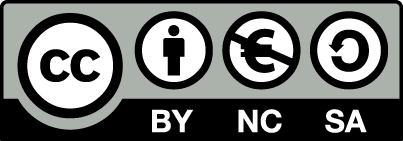 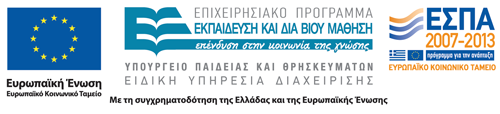 Σημειώματα
Σημείωμα Αναφοράς
Copyright Τεχνολογικό Εκπαιδευτικό Ίδρυμα Αθήνας, Βασιλική Κατσώνη 2014. Βασιλική Κατσώνη. «Διαδικτυακές συναλλαγές στον Τουρισμό (e-tourism) (Θ). Ενότητα 1: Τουρισμός και νέες τεχνολογίες». Έκδοση: 1.0. Αθήνα 2014. Διαθέσιμο από τη δικτυακή διεύθυνση: ocp.teiath.gr.
Σημείωμα Αδειοδότησης
Το παρόν υλικό διατίθεται με τους όρους της άδειας χρήσης Creative Commons Αναφορά, Μη Εμπορική Χρήση Παρόμοια Διανομή 4.0 [1] ή μεταγενέστερη, Διεθνής Έκδοση.   Εξαιρούνται τα αυτοτελή έργα τρίτων π.χ. φωτογραφίες, διαγράμματα κ.λ.π., τα οποία εμπεριέχονται σε αυτό. Οι όροι χρήσης των έργων τρίτων επεξηγούνται στη διαφάνεια  «Επεξήγηση όρων χρήσης έργων τρίτων». 
Τα έργα για τα οποία έχει ζητηθεί και δοθεί άδεια  αναφέρονται στο «Σημείωμα  Χρήσης Έργων Τρίτων».
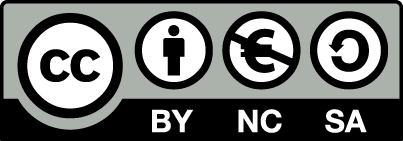 [1] http://creativecommons.org/licenses/by-nc-sa/4.0/ 
Ως Μη Εμπορική ορίζεται η χρήση:
που δεν περιλαμβάνει άμεσο ή έμμεσο οικονομικό όφελος από την χρήση του έργου, για το διανομέα του έργου και αδειοδόχο
που δεν περιλαμβάνει οικονομική συναλλαγή ως προϋπόθεση για τη χρήση ή πρόσβαση στο έργο
που δεν προσπορίζει στο διανομέα του έργου και αδειοδόχο έμμεσο οικονομικό όφελος (π.χ. διαφημίσεις) από την προβολή του έργου σε διαδικτυακό τόπο
Ο δικαιούχος μπορεί να παρέχει στον αδειοδόχο ξεχωριστή άδεια να χρησιμοποιεί το έργο για εμπορική χρήση, εφόσον αυτό του ζητηθεί.
Επεξήγηση όρων χρήσης έργων τρίτων
Δεν επιτρέπεται η επαναχρησιμοποίηση του έργου, παρά μόνο εάν ζητηθεί εκ νέου άδεια από το δημιουργό.
©
διαθέσιμο με άδεια CC-BY
Επιτρέπεται η επαναχρησιμοποίηση του έργου και η δημιουργία παραγώγων αυτού με απλή αναφορά του δημιουργού.
διαθέσιμο με άδεια CC-BY-SA
Επιτρέπεται η επαναχρησιμοποίηση του έργου με αναφορά του δημιουργού, και διάθεση του έργου ή του παράγωγου αυτού με την ίδια άδεια.
διαθέσιμο με άδεια CC-BY-ND
Επιτρέπεται η επαναχρησιμοποίηση του έργου με αναφορά του δημιουργού. 
Δεν επιτρέπεται η δημιουργία παραγώγων του έργου.
διαθέσιμο με άδεια CC-BY-NC
Επιτρέπεται η επαναχρησιμοποίηση του έργου με αναφορά του δημιουργού. 
Δεν επιτρέπεται η εμπορική χρήση του έργου.
Επιτρέπεται η επαναχρησιμοποίηση του έργου με αναφορά του δημιουργού.
και διάθεση του έργου ή του παράγωγου αυτού με την ίδια άδεια
Δεν επιτρέπεται η εμπορική χρήση του έργου.
διαθέσιμο με άδεια CC-BY-NC-SA
διαθέσιμο με άδεια CC-BY-NC-ND
Επιτρέπεται η επαναχρησιμοποίηση του έργου με αναφορά του δημιουργού.
Δεν επιτρέπεται η εμπορική χρήση του έργου και η δημιουργία παραγώγων του.
διαθέσιμο με άδεια 
CC0 Public Domain
Επιτρέπεται η επαναχρησιμοποίηση του έργου, η δημιουργία παραγώγων αυτού και η εμπορική του χρήση, χωρίς αναφορά του δημιουργού.
Επιτρέπεται η επαναχρησιμοποίηση του έργου, η δημιουργία παραγώγων αυτού και η εμπορική του χρήση, χωρίς αναφορά του δημιουργού.
διαθέσιμο ως κοινό κτήμα
χωρίς σήμανση
Συνήθως δεν επιτρέπεται η επαναχρησιμοποίηση του έργου.
Διατήρηση Σημειωμάτων
Οποιαδήποτε αναπαραγωγή ή διασκευή του υλικού θα πρέπει να συμπεριλαμβάνει:
το Σημείωμα Αναφοράς
το Σημείωμα Αδειοδότησης
τη δήλωση Διατήρησης Σημειωμάτων
το Σημείωμα Χρήσης Έργων Τρίτων (εφόσον υπάρχει)
μαζί με τους συνοδευόμενους υπερσυνδέσμους.
Χρηματοδότηση
Το παρόν εκπαιδευτικό υλικό έχει αναπτυχθεί στo πλαίσιo του εκπαιδευτικού έργου του διδάσκοντα.
Το έργο «Ανοικτά Ακαδημαϊκά Μαθήματα στο ΤΕΙ Αθηνών» έχει χρηματοδοτήσει μόνο την αναδιαμόρφωση του εκπαιδευτικού υλικού. 
Το έργο υλοποιείται στο πλαίσιο του Επιχειρησιακού Προγράμματος «Εκπαίδευση και Δια Βίου Μάθηση» και συγχρηματοδοτείται από την Ευρωπαϊκή Ένωση (Ευρωπαϊκό Κοινωνικό Ταμείο) και από εθνικούς πόρους.
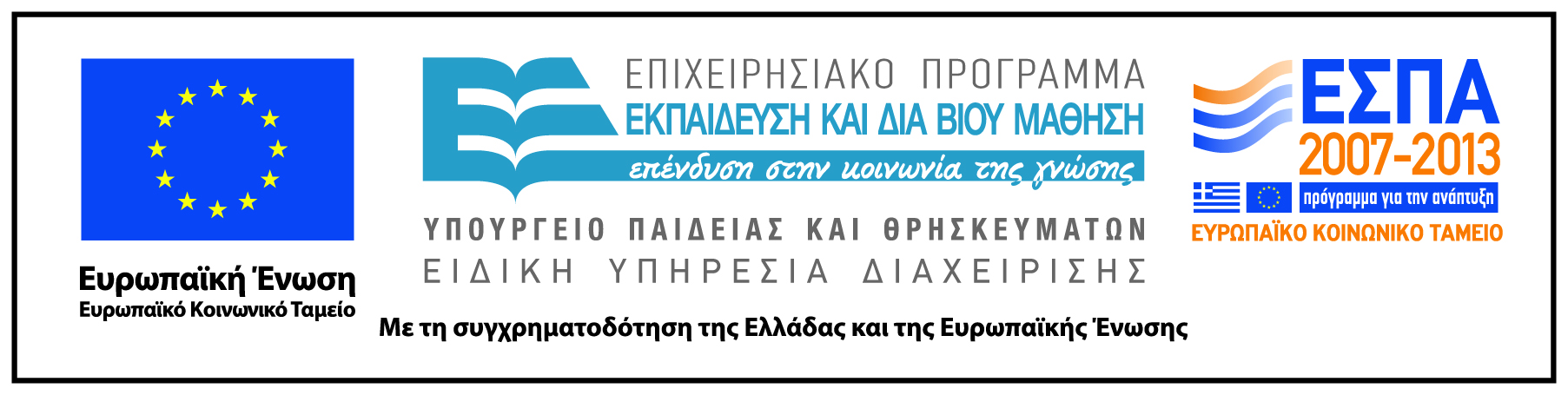